Осуществление общественного наблюдения при проведении итогового собеседования по образовательным программам основного общего образования в 2021 году
Нормативная база
Федеральный закон от 29.12.2012 № 273-ФЗ «Об образовании в Российской Федерации»;
Постановление Правительства Российской Федерации от 31.08.2013 №755 «О федеральной информационной системе обеспечения проведения государственной итоговой аттестации обучающихся, освоивших основные образовательные программы основного общего и среднего общего образования, и приема граждан в образовательные организации для получения среднего профессионального и высшего образования и региональных информационных системах обеспечения проведения государственной итоговой аттестации обучающихся, освоивших основные образовательные программы основного общего и среднего общего образования»;
Федеральный закон от 27.07.2006 № 152-ФЗ «О персональных данных»;
Приказ Рособрнадзора от 11.11.2019 № 1545 «Об утверждении Порядка аккредитации граждан в качестве общественных наблюдателей при проведении государственной итоговой аттестации по образовательным программам основного общего и среднего общего образования, всероссийской олимпиады школьников и олимпиад школьников;
Рекомендации по организации и проведению итогового собеседования по русскому языку в 2021 году;
В целях обеспечения соблюдения порядка проведения итогового собеседования (далее ИС-9) совершеннолетние граждане Российской Федерации (далее – граждане) могут быть аккредитованы в качестве общественных наблюдателей при проведении допуска к ГИА.
 Аккредитацию граждан осуществляет ОИВ при проведении ГИА на территориях субъектов Российской Федерации
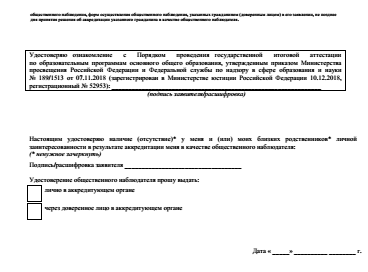 Сроки подачи заявления
при осуществлении общественного наблюдения в местах проведения                 ИС-9 (за исключением осуществления общественного наблюдения в местах работы КК субъектов Российской Федерации) – не позднее чем за 10 рабочих дней до даты проведения экзамена по соответствующему учебному предмету.
Важно!!!
Решение об аккредитации гражданина в качестве общественного наблюдателя при проведении допуска к ГИА принимается аккредитующим органом не позднее, чем за 2 рабочих дня до даты проведения ИС-9
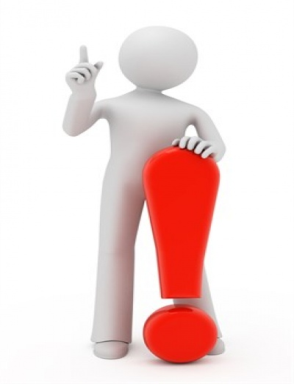 Важно!!!
В случае выявления недостоверных данных, указанных в заявлении, наличия у гражданина и (или) его близких родственников личной заинтересованности в результате аккредитации его в качестве общественного наблюдателя аккредитующий орган в течение 2 рабочих дней с момента получения заявления выдает гражданину (доверенному лицу) на руки мотивированный отказ в аккредитации в качестве общественного наблюдателя.
Статус общественного наблюдателя подтверждается удостоверением общественного наблюдателя.Удостоверение общественного наблюдателя заверяется печатью аккредитующего органа. Общественный наблюдатель вправе осуществлять свои полномочия только в сроки и в местах, указанные в удостоверении общественного наблюдателя.
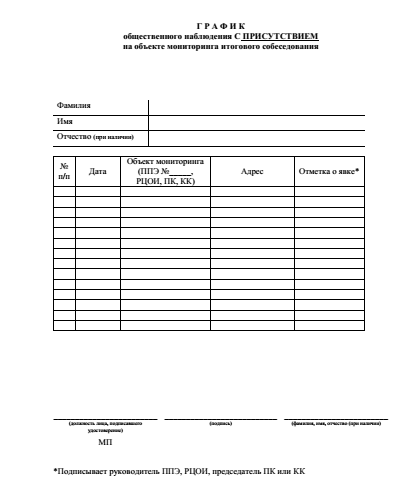 Допуск общественных наблюдателей в места осуществления общественного наблюдения производится только при предъявлении документа, удостоверяющего личность, и удостоверения общественного наблюдателя.


В целях предупреждения нарушений Порядка ИС-9, а также возникновения коррупционных рисков повторный допуск общественных наблюдателей, покинувших места осуществления общественного наблюдения, запрещается.
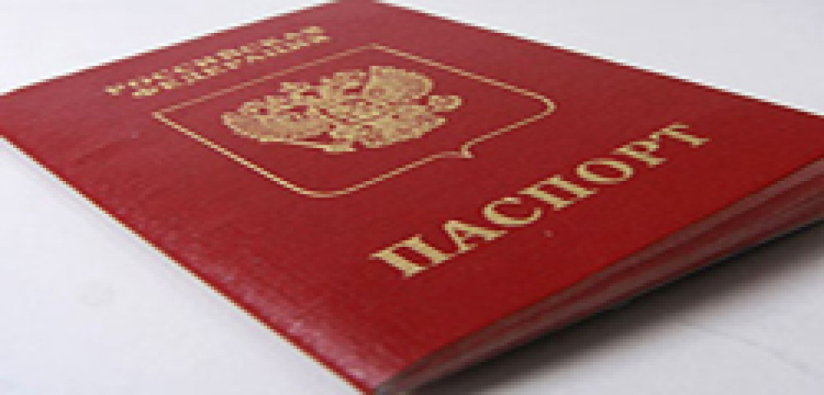 Общественным наблюдателям предоставляется право:
присутствовать на всех этапах ИС-9;
свободно перемещаться по ППЭ (при этом вход в аудиторию запрещен);
направлять информацию о нарушениях Порядка ИС-9, выявленных при проведении собеседования, в федеральные органы исполнительной власти, в том числе в Рособрнадзор, ОИВ, ГЭК, органы местного самоуправления, осуществляющие управление в сфере образования;
оставлять в месте для хранения личных вещей руководителя образовательной организации, в помещениях которой организован ППЭ, или уполномоченного им лица, должностных лиц Рособрнадзора, а также иных лиц, определенных Рособрнадзором, должностных лиц органа исполнительной власти субъекта Российской Федерации, осуществляющего переданные полномочия Российской Федерации в сфере образования, свои личные вещи;
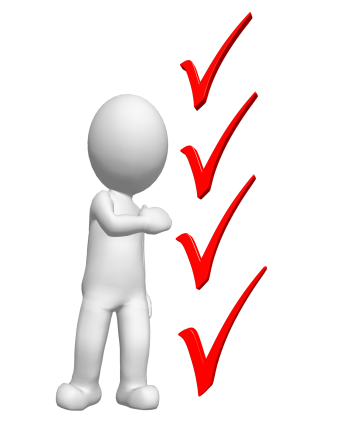 Общественным наблюдателям предоставляется право:
находиться в помещении для общественных наблюдателей, расположенном в ППЭ;
присутствовать при составлении ответственным организатором образовательной организации  акта об удалении с экзамена лиц, допустивших нарушение Порядка ИС-9, в Штабе ППЭ.
участвовать в проверке, организованной ответственным организатором образовательной организации в целях проверки изложенных в апелляции о нарушении Порядка ИС-9 сведений, в случае подачи такой апелляции участником экзамена.
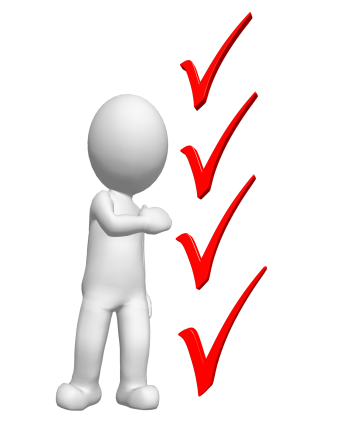 В случае присутствия в  ППЭ нескольких общественных наблюдателей им рекомендуется до начала экзамена распределиться с учетом оптимального охвата ППЭ общественным наблюдением (присутствие в штабе ППЭ, коридорах, на входе и т.д.).
Общественный наблюдатель находится в ППЭ не менее 50% времени, установленного единым расписанием проведения ИС-9 по русскому языку.
Общественный наблюдатель обязан соблюдать Порядок ИС!!!
За нарушение Порядка ИС-9 общественный наблюдатель удаляется из ППЭ
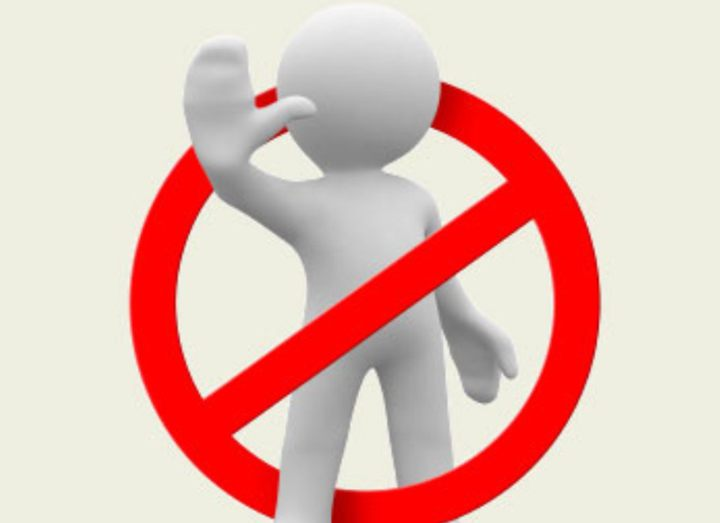 В день проведения экзамена  в ППЭ общественному наблюдателю запрещается:
а) пользоваться средствами связи за пределами Штаба ППЭ; 
б) использовать средства связи не по служебной необходимости в Штабе ППЭ;
в) оказывать содействие участникам экзаменов, в том числе передавать им средства связи, электронно-вычислительную технику, фото-, аудио- и видеоаппаратуру, справочные материалы, письменные заметки и иные средства хранения и передачи информации;
г) вмешивается в работу руководителя ОО, организаторов, иных работников ППЭ (при выполнении ими своих обязанностей), а также участников экзаменов (при выполнении экзаменационной работы).
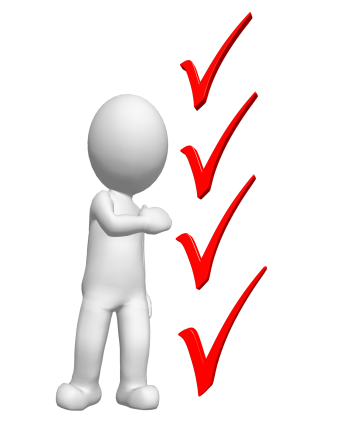 Проведение ИС-9
Итоговое собеседование может проводиться в ходе учебного процесса в образовательной организации. Участники итогового собеседования могут принимать участие в итоговом собеседовании без отрыва от образовательного процесса.
Проведение ИС-9
Количество, общая площадь и состояние помещений, предоставляемыхдля проведения итогового собеседования, должны обеспечивать проведение итогового собеседования в условиях, соответствующих требованиям санитарно-эпидемиологических правил и нормативов.
Проведение ИС-9
Для проведения итогового собеседования выделяются: аудитории ожидания итогового собеседования; аудитории проведения итогового собеседования; учебные кабинеты для участников, прошедших итоговое собеседование; Штаб ППЭ.
Проведение ИС-9
Рабочее место в аудитории проведения итогового собеседования должно быть оборудовано техническими средствами, позволяющими осуществить аудиозапись устных ответов участников итогового собеседования (например, компьютер, оснащенный микрофоном, диктофон).
Штаб ППЭ:
Штаб оборудуется телефонной связью, принтером, персональным компьютером с выходом в сеть «Интернет» для получения КИМ итогового собеседования, критериев оценивания итогового собеседования и других материалов итогового собеседования
В Штабе должно быть организовано рабочее место для внесения результатов итогового собеседования в специализированную форму.
В состав комиссии по проведению итогового собеседования входят:
ответственный организатор образовательной организации; 
организаторы проведения итогового собеседования; 
экзаменаторы-собеседники;
технический специалист.
В состав комиссии по проверке итогового собеседования входят:
эксперты по проверке устных ответов участников итогового собеседования, являющиеся учителями, имеющими высшее образование по специальности «Русский язык и литература» с квалификацией «Учитель русского языка и литературы».
В день проведения экзаменов общественный наблюдатель:
не позднее, чем за один час до начала проведения экзамена прибывает в ППЭ и  регистрируется у ответственного организатора вне аудитории, уполномоченного ответственным организатором ОО; 
удостоверяет факт своего присутствия в ППЭ подписью в соответствующей форме  «Список работников ППЭ и общественных наблюдателей»;
оставляет личные вещи в месте хранения личных вещей, организованном в Штабе ППЭ;
В день проведения экзаменов общественный наблюдатель:
до начала проведения экзамена получает у ответственного организатора ОО форму ППЭ 18-МАШ «Акт общественного наблюдения за проведением ИС-9 в ППЭ»;
до начала проведения экзамена обсуждает с ответственным организатором ОО порядок взаимодействия во время проведения экзамена и по его окончании;
по окончании экзамена заполняет форму ППЭ-18-МАШ «Акт общественного наблюдения за проведением ИС-9 в ППЭ» и передает ее ответственному организатору ОО.
Общественный наблюдатель взаимодействует с:
ответственным организатором ОО;
должностными лицами Рособрнадзора и лицами, определенными Рособрнадзором, а также должностными лицами органа исполнительной власти субъекта Российской Федерации, осуществляющего переданные полномочия Российской Федерации в сфере образования (при наличии).
Лица, привлекаемые к проведению ИС-9
ассистент;
 аккредитованные общественные наблюдатели; 
аккредитованные представители средств массовой информации; 
должностные лица Рособрнадзора, а также иные лица, определенные Рособрнадзором, и (или) должностные лица органа исполнительной власти субъекта Российской Федерации, осуществляющего переданные полномочия Российской Федерации в сфере образования
Контакты:
Адрес электронной почты:coko08@mail.ru 

Телефон: 3-90-90
Благодарим за внимание!!!